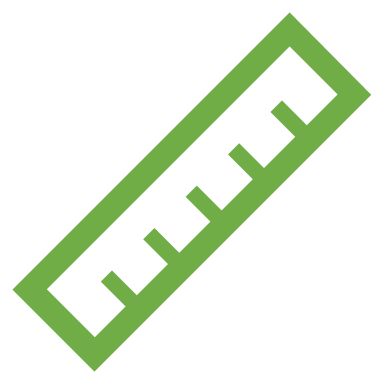 PHÒNG GD&ĐT………..
TRƯỜNG THCS ………….……
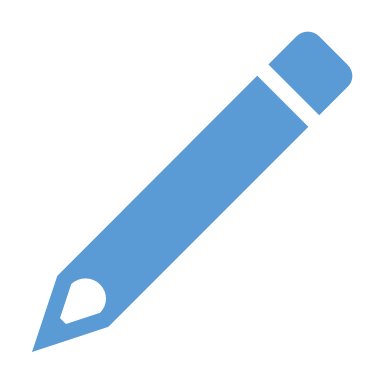 Đ7-BÀI 3- C1-T8
§3: PHÉP TÍNH LUỸ THỪA VỚI SỐ MŨ TỰ NHIÊN CỦA MỘT SỐ HỮU TỶTIẾT 2
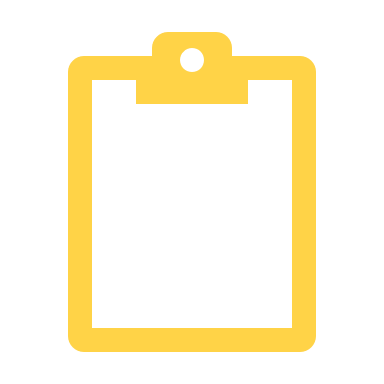 Giáo viên:……………………………
Trò chơi ( 3’) :“Thi ai nhanh hơn”
HOẠT ĐỘNG MỞ ĐẦU
Thi ai tính nhanh và viết nhanh  phép tính vào bảng nhóm và ghi lại kiến thức đã sử dụng tính.Đội nào viết nhanh nhất, chính xác nhất là đội chiến thắng sẽ được điểm 10. Hai bàn là một đội mỗi thành viên làm 1 phép tính rồi dán vào bảng nhóm. Cuộc thi được chia làm 2 phần: Đội làm nhanh nhất được 5 điểm, đội chính xác nhất, rõ ràng, sạch đẹp được 5 điểm. Tổng 2 phần xem đội nào cao nhất là đội chiến thắng được điểm 10. Lưu ý là các thành viên đều phải làm, nhóm nào thiếu bài thì bị loại được điểm 0.
1. Viết kết quả của mỗi phép tính sau dưới dạng một lũy thừa.
với
Trò chơi ( 3’) :“Thi ai nhanh hơn”
HOẠT ĐỘNG MỞ ĐẦU
1. Viết kết quả của mỗi phép tính sau dưới dạng một lũy thừa.
với
Kiến thức sử dụng tính: quy tắc chia hai lũy thừa cùng cơ số ( khác 0 ) ta giữ nguyên cơ số, số mũ bằng hiệu các số mũ ( số mũ của lũy thừa bị chia trừ đi số mũ của lũy thừa chia )
Kiến thức sử dụng tính: quy tắc nhân hai lũy thừa cùng cơ số ta giữ nguyên cơ số, số mũ bằng tổng các số mũ.
§3:        PHÉP TÍNH LUỸ THỪA VỚI SỐ MŨ TỰ NHIÊN 
                       CỦA MỘT SỐ HỮU TỶ ( TIẾT 2)
HOẠT ĐỘNG HÌNH THÀNH KIẾN THỨC
II. TÍCH VÀ THƯƠNG CỦA HAI LŨY THỪA CÙNG CƠ SỐ.
1.Hoạt động 2:
Viết kết quả của mỗi phép tính sau dưới dạng một lũy thừa.
với
? Qua bài tập trên em hãy phát biểu quy tắc tích và thương của hai lũy thừa cùng cơ số ? Viết công thức tổng quát?
II. TÍCH VÀ THƯƠNG CỦA HAI LŨY THỪA CÙNG CƠ SỐ.
HOẠT ĐỘNG HÌNH THÀNH KIẾN THỨC
1. Hoạt động 2:
2. Quy tắc:
a) Khi nhân hai lũy thừa cùng cơ số, ta giữ nguyên cơ số và cộng các số mũ:
b) Khi chia hai lũy thừa cùng cơ số ( khác 0), ta giữ nguyên cơ số và lấy số mũ của lũy thừa bị chia trừ đi số mũ của lũy thừa chia:
Quy ước:
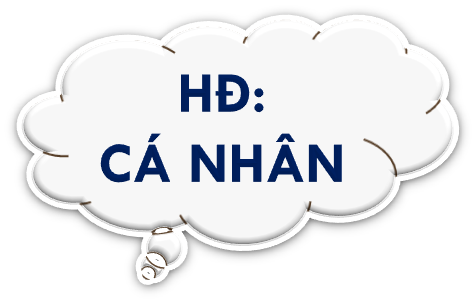 HOẠT ĐỘNG HÌNH THÀNH KIẾN THỨC
3) Áp dụng
Ví dụ 3
Viết kết quả mỗi phép tính sau dưới dạng một lũy thừa:
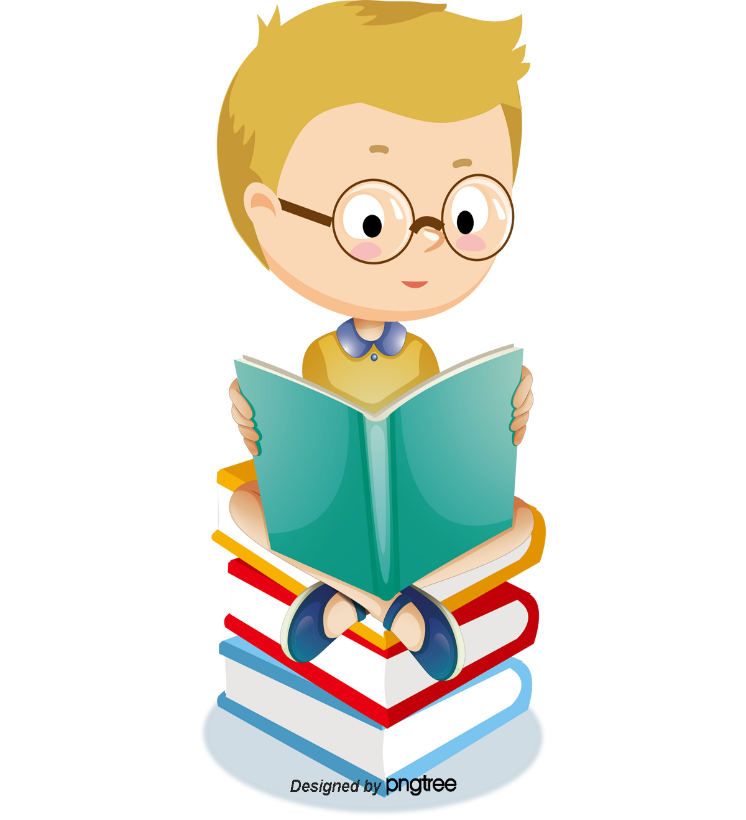 3) Áp dụng
2 bàn ghép thành 1 nhóm, hoàn thành luyện tập 3 trong thời gian 3 phút vào bảng nhóm
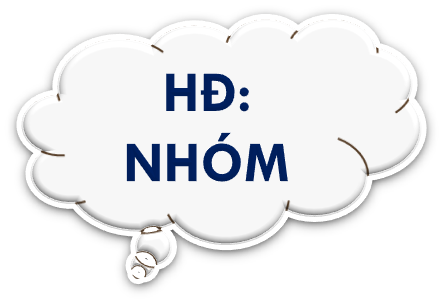 HOẠT ĐỘNG HÌNH THÀNH KIẾN THỨC
Luyện tập 3
Viết kết quả mỗi phép tính sau dưới dạng một lũy thừa:
HOẠT ĐỘNG LUYỆN TẬP
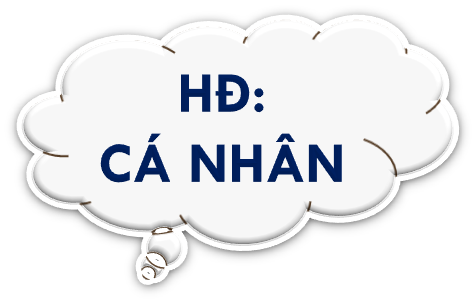 Bài 2 a -  sgk trang 20. So sánh:
và
Ta có:
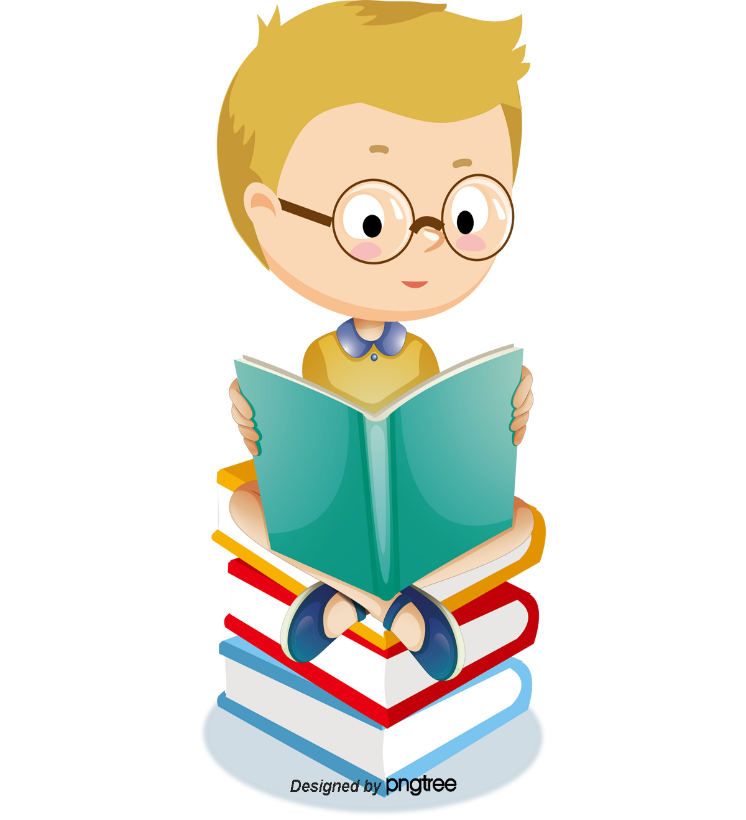 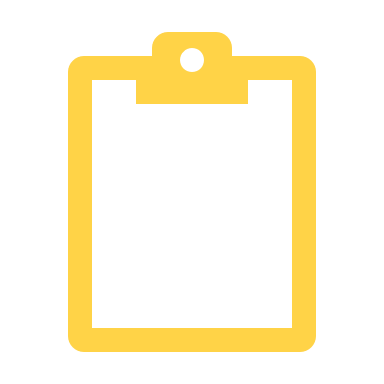 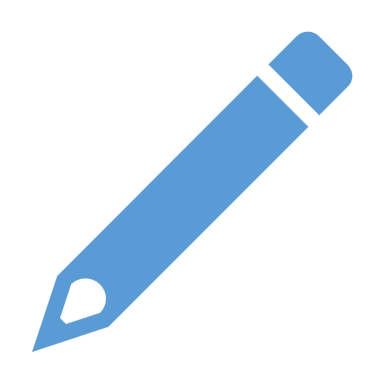 =>
=
HOẠT ĐỘNG LUYỆN TẬP
* Trái Đất là hành tinh thứ ba tính từ Mặt Trời trong Thái Dương Hệ.
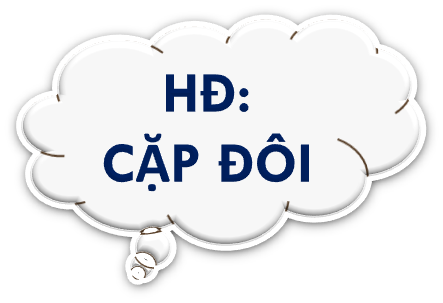 Khối lượng Trái Đất khoảng :
*Sao Hỏa là hành tinh thứ tư tính từ Mặt Trời trong Thái Dương Hệ.
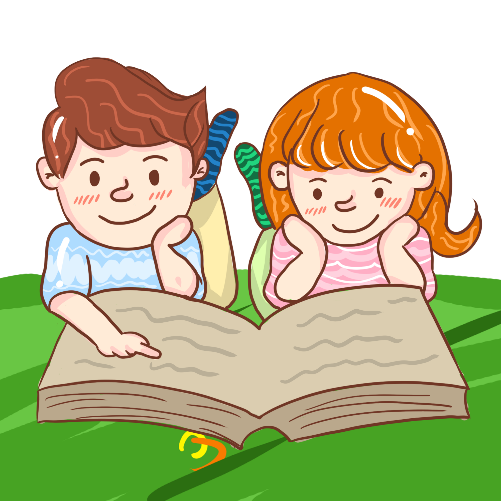 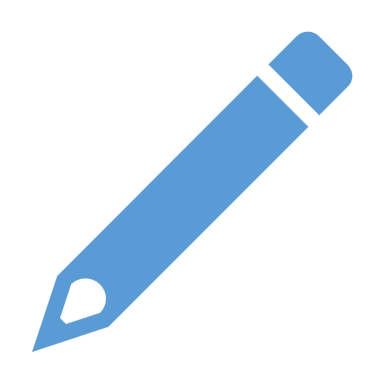 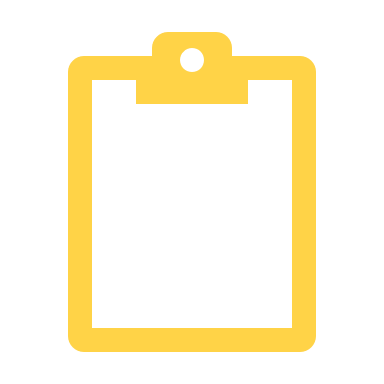 HOẠT ĐỘNG LUYỆN TẬP
Khối lượng Trái Đất khoảng :
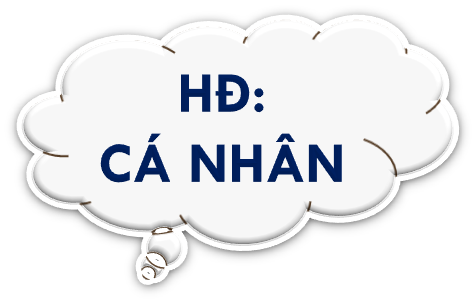 Khối lượng Sao Hỏa bằng số lần khối lượng Trái Đất là:
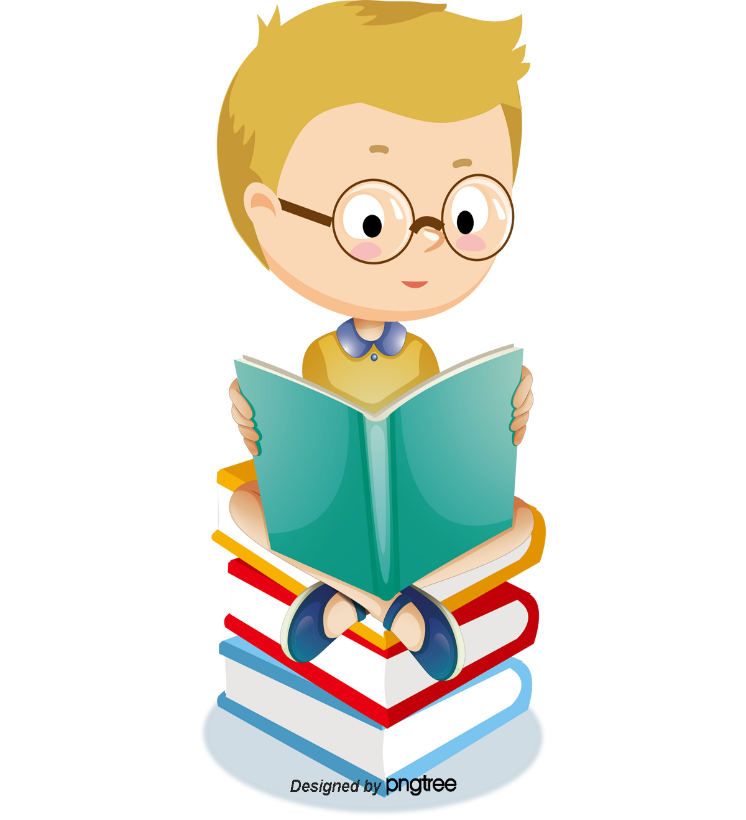 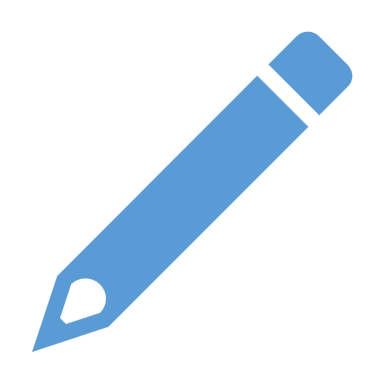 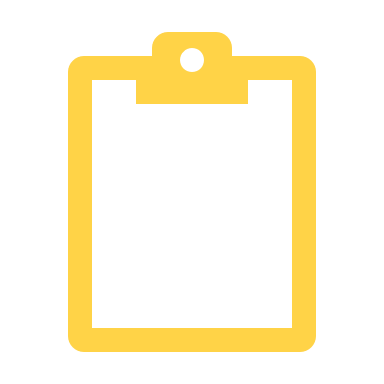 Vậy khối lượng Sao Hỏa bằng
khối lượng Trái Đất
HOẠT ĐỘNG VẬN DỤNG
 Hướng dẫn tự học ở nhà.
- Đọc lại toàn bộ nội dung bài đã học.
- Học thuộc: khái niệm lũy thừa , biết cách đọc lũy thừa , phân biệt cơ số, số và số mũ, biết cách viết lũy thừa, biết viết gọn một tích dưới dạng một lũy thừa;Tính được lũy thừa với số tự nhiên của một số hữu tỉ;biết đọc viết, tính được bình phương, lập phương của một số hữu , quy tắc tích và thương của hai lũy thừa cùng cơ số.
- Làm bài tập 2a,d , 3, 6, SGK trang 20.
- Đọc nội dung phần còn lại của bài, tiết sau học tiếp.
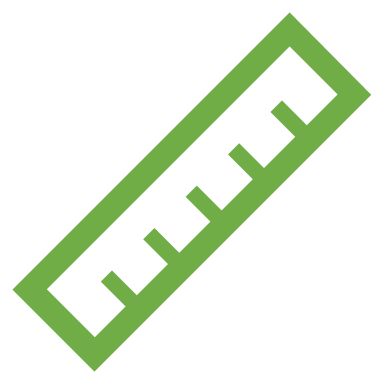 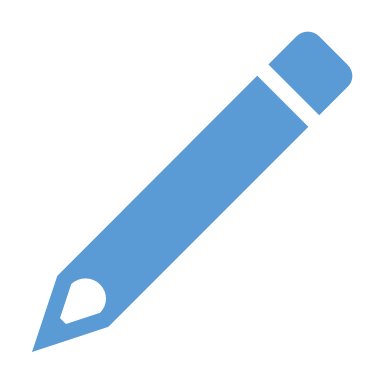 Remember…Safety First!
Thank you!
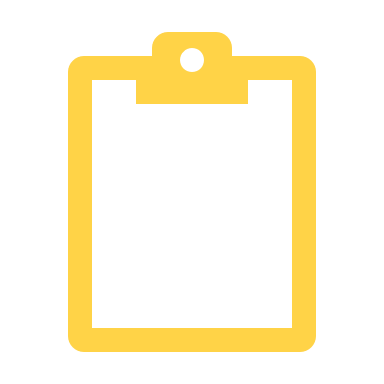